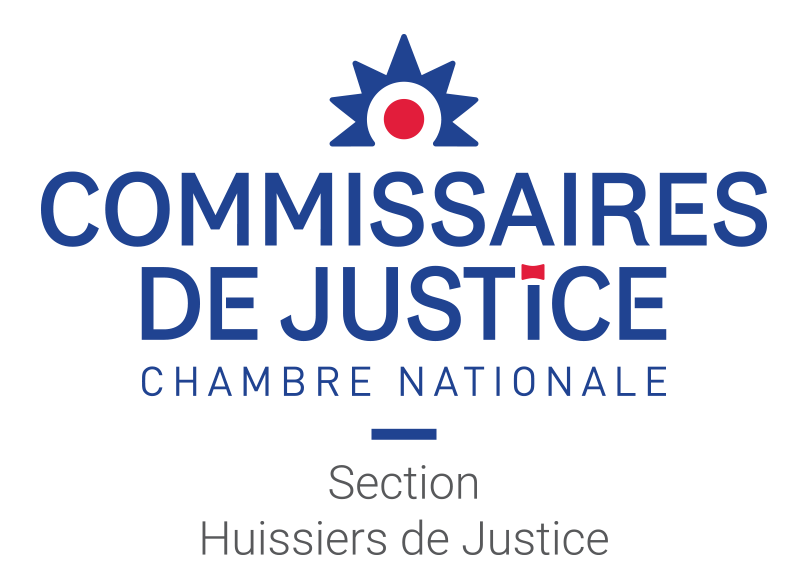 OFFICIER PUBLIC MINISTÉRIEL
Profession libérale réglementée
Le rôle de l’huissier de justice évolue
Une offre de services diversifiée
Monopole pour l’exécution des jugement et actes notariés et pour la délivrance des actes judiciaires ou extrajudiciaires

Recouvrement amiable de créances

Aide à la rédaction des actes sous seing privé

Consultations juridiques
CONSTATS
Mode de preuve 

Impartialité

Procès-verbaux faisant foi et liant le juge jusqu’à inscription de faux
UNE GRANDE VARIETE DE  CONSTATS
A DOMICILEDégâts des eauxCatastrophe naturelleNuisances de voisinageAtteinte au droit de propriétéÉtats des lieux d’entrée et de sortieSous-location non-autorisée
Relations familiales et personnellesInventaire des meubles en cas de séparation, Donation, succession,Abandon de domicile conjugalRefus de droit de visite Non-présentation d’enfantHarcèlement/diffamation
ConstructionAvant/après travauxRéception des travauxRetards dans les travauxMalfaçonsAffichage des documents légaux (PC / DP)…
Sur le webDysfonctionnement d’une installation informatique (ordinateur, réseau ou logiciel)Publicités mensongèresPlagiatActe cybercriminelConstat messageries (mail / sms / messages vocaux)
EN ENTREPRISEContrefaçonEspionnage industrielConflit au sein de l’entrepriseProcédure de licenciementDégâts occasionnés lors de la livraison de marchandisesMarchandises défectueusesDéfaut de matière premièreStock avant destructionRespect des règles sanitairesGrèves /Elections
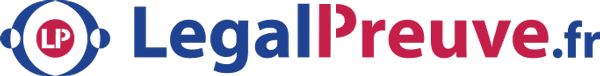 Constat des règles Covid-19 de reprise d’activité pour protéger les entreprises et rassurer clients et salariés:
attester de l’existence et de la mise à jour du document unique d’évaluation des risques
attester la mise en place optimisée du télétravail et des mesures prises pour les salariés présents sur le site
attester des mesures prises en cas de contamination ou de suspicion de contamination, etc.
APPORTE UNE PREUVE D'ANTÉRIORITÉ ET DE PROPRIETE À VOS CRÉATIONS
Droit de propriété intellectuelle
Création graphiques
Dessins d’objets
Recherches scientifiques
Innovations
Fichiers électroniques
Idées
Musiques
Paroles de chanson
Identité sonore de votre entreprise
Déposer vos créations
Sécurisé par la technologie blockchain :
base de données décentralisée et ultra-sécurisée
horodatage irréfutable lors du dépôt

Certificat de dépôt et empreinte numérique dans la blockchain.
Dépôt valable 5 ans
RECOUVREMENT AMIABLE
Avant d’envisager la phase judiciaire contre votre mauvais payeur
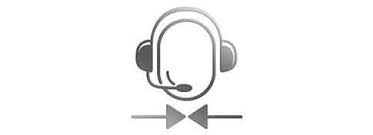 - Relances dématérialisées
Mise en demeure LRAR
Sommation de payer (mise en demeure par acte d’Huissier de Justice)
Phoning
Visites domiciliaires
La conciliation
La médiation
CREDICYS Recouvrez des petites créances en dessous de 4 000€
= accompagner les entreprises dans la procédure de recouvrement à l’amiable des factures et des créances impayées. 
= simplification des procédures de recouvrement des petites créances mises en œuvre par un huissier de justice pour le paiement d’une créance de moins de 4000€.
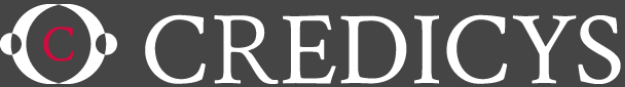 EXÉCUTION DES DÉCISIONS DE JUSTICE
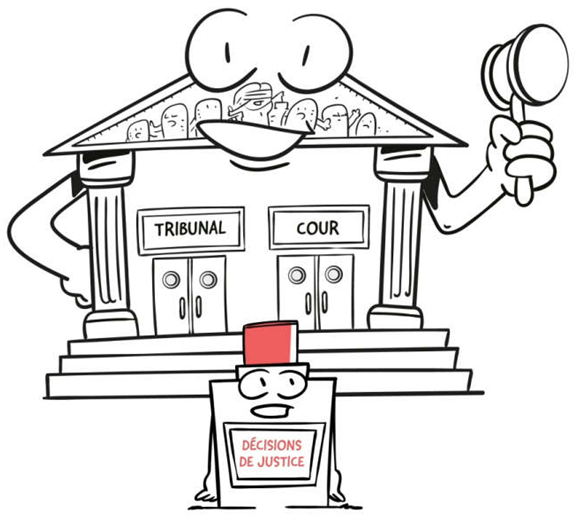 A défaut d’exécution volontaire de la part
de votre adversaire
- Saisie-vente (inventaire de mobiliers)

- Saisie-attribution (blocage du compte bancaire ou loyers)

- Saisie des rémunérations
Saisie par déclaration à la préfecture (blocage de carte grise)

Saisie-appréhension du véhicule

- Saisie immobilière 

- Paiement direct de pensions alimentaires
EXPULSION
Votre locataire est défaillant
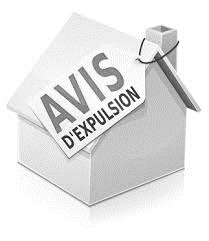 - Loyers impayés
- Absence de production d’attestation d’assurance 
- Manquements aux obligations du locataire :
Troubles du voisinages
Sous-location (Airbnb & co…)
Changement de destination du local
Défaut d’exploitation (bail commercial)
SAISIE-CONTREFAÇON
L’un de vos concurrents utilise votre marque déposée 
ou le nom de votre établissement
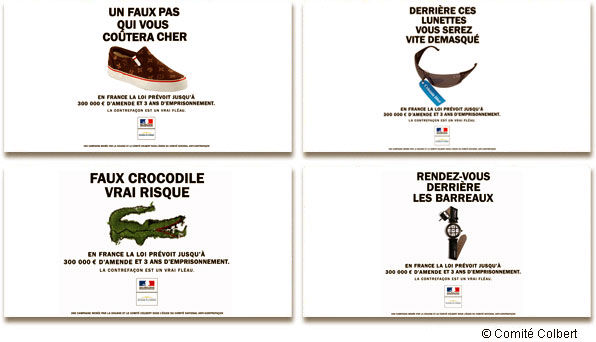 Protéger vos communications électroniquesaccessible aux professionnels, aux particuliersaux personnes morales de droit public et de droit privé Mettre en copie un huissier de justice afin d’attester du bon envoi d’un email
COMPÉTENCE TERRITORIALE
Pour les constats :FRANCE ENTIERE
COMPÉTENCE TERRITORIALE: Pour le recouvrement amiable :FRANCE ENTIERE
Pour l’exécution du décisions de justice- Ain (01)- Loire (42)- Rhône (69)
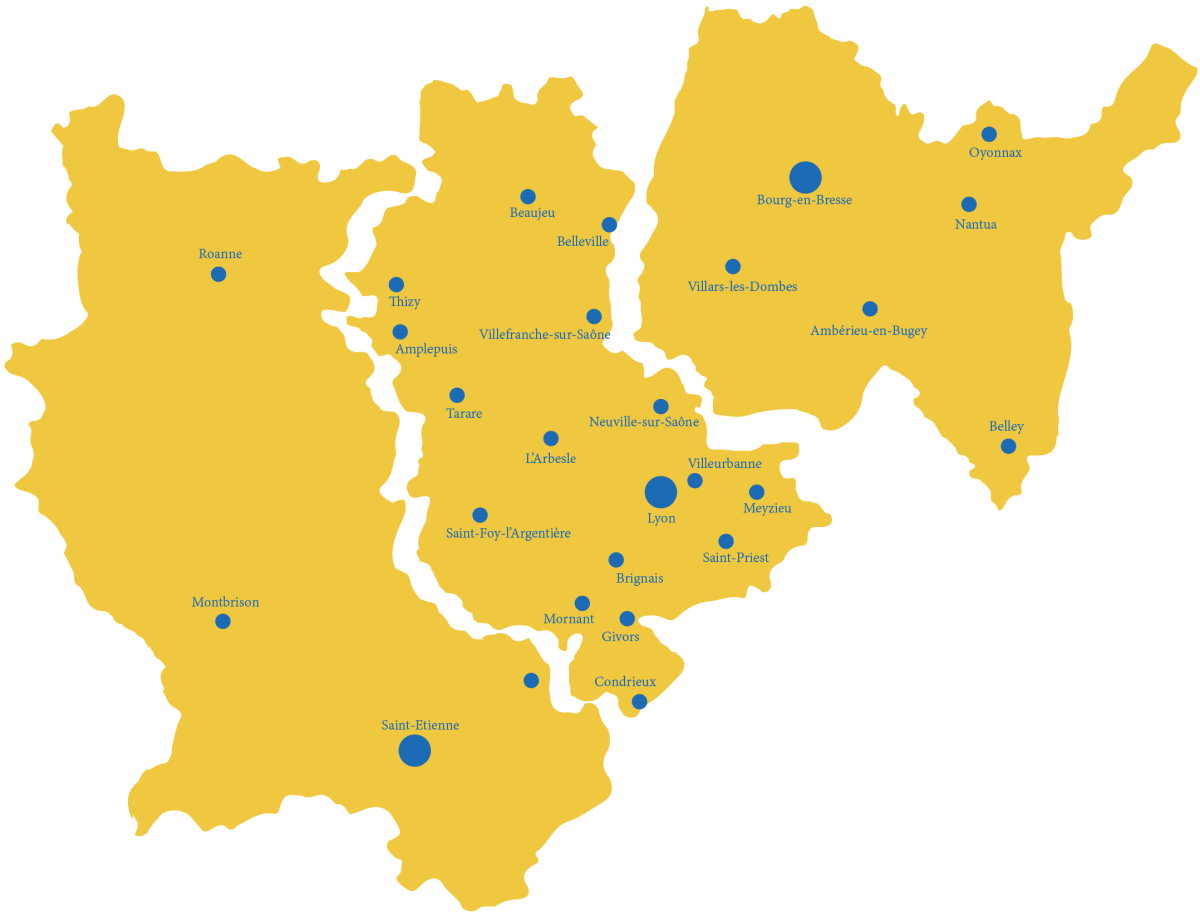 ACTUALITE DE LA PROFESSION
Ordonnance du 2 juin 2016 Relative au changement de statut de 2 professionnels du droit
Les Huissiers de justice et les Commissaires priseurs fusionnent et deviennent à compter du 1er juillet 2022 :
COMMISSAIRES DE JUSTICE
NOS FORCES
Une taille humaine

Une gestion humaine

Une réactivité surhumaine